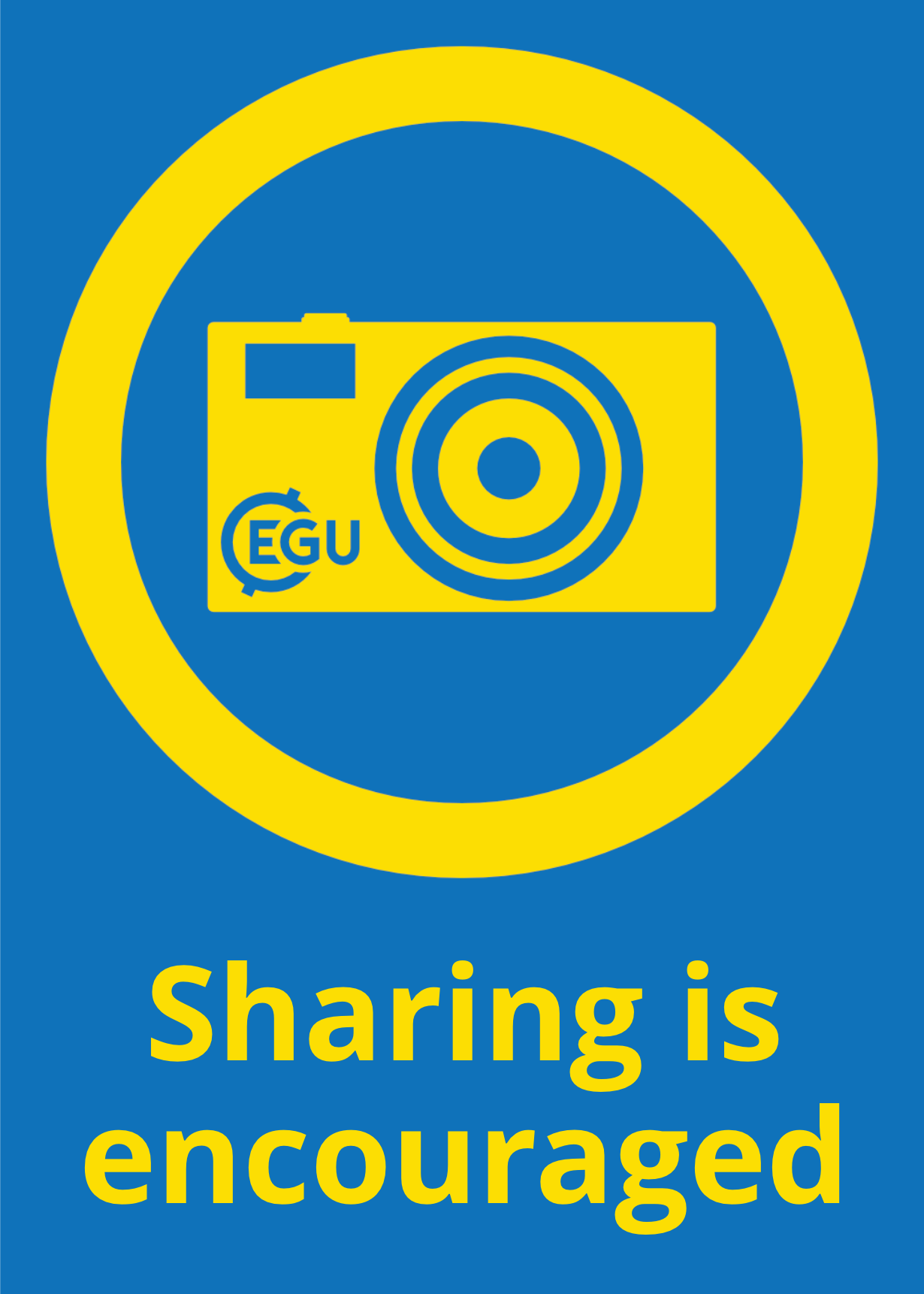 Breaking Barriers with Patterns
Integrating Distributional Justice into Global Mitigation Scenarios
Karl Scheifinger, EGU25
Scenarios perceived as unfair fail to motivate collective action.
2
28/04, EGU 2025
Breaking Barriers with Patterns, Karl Scheifinger
[Speaker Notes: Scenarios are developed to guide action in the present, often collective action.
We know, that perceived justice/ fairness is an important predictor of whether people support any action
Specific to IAMs: global mitigation scenarios labelled as unjust, because they are said to not pay attention to justice considerations
Special concern in scenario development: distributional justice - just allocations between actors]
Developing fair scenarios is challenging, partly because people talk about justice and fairness differently.
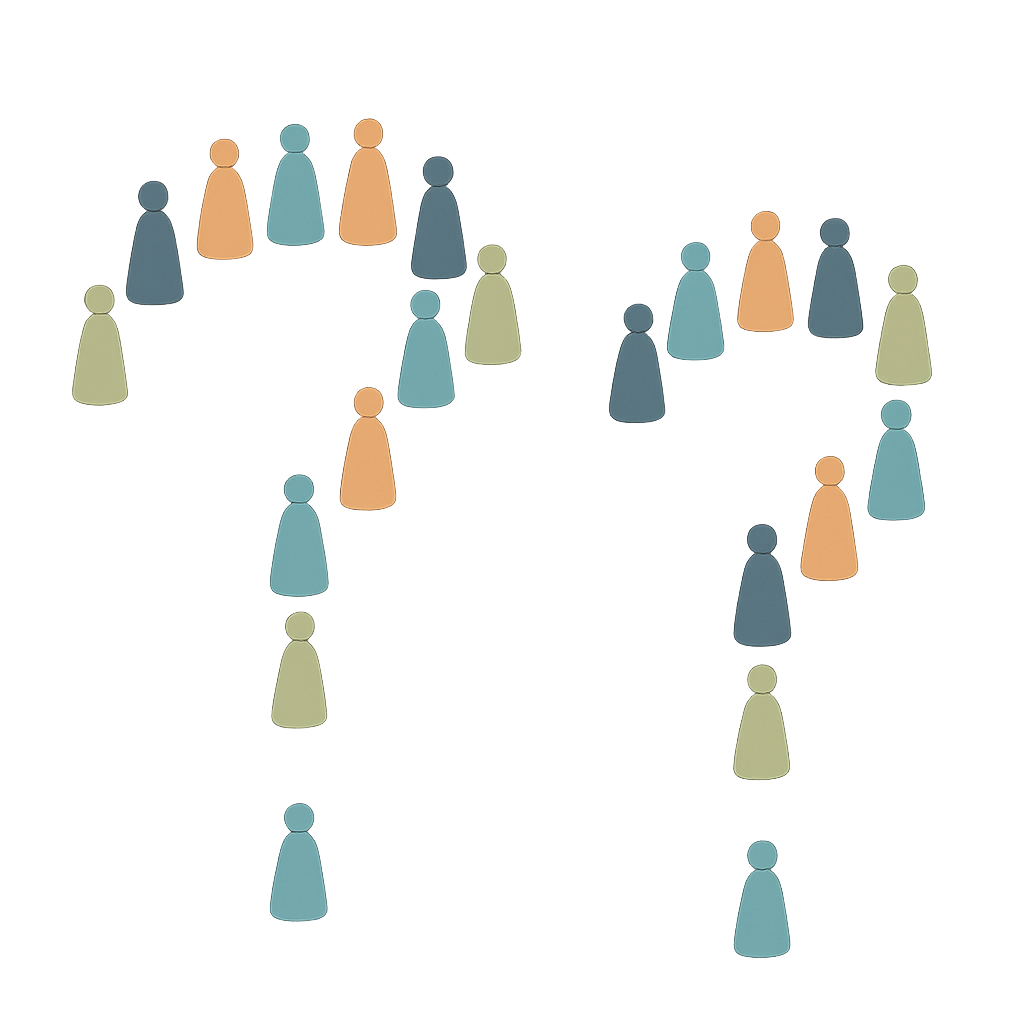 Policy makers
Justice scholars
Scenario developers
Wider public
3
28/04, EGU 2025
Breaking Barriers with Patterns, Karl Scheifinger
[Speaker Notes: Different communities are talking about justice differently & a shared language on fairness and justice is missing
Justice scholars: forms, patterns, dimensions of justice
(Quantitative) Scenario developers: Input, set-up, output
Policy makers: sustainable development, CBDR, loss & damages
Wider public: fairness

Objective: propose a shared language on distributional justice directly linked to justice theory and legible for quant. scenarios & the general public
Because quant. scenario most often focus on distributional justice 
RQ: How can distributional justice theory be translated into a shared language for scenario development?
Main idea: Direct distributional justice theories towards trajectories
What did we do? Translate 5 distributional justice principles into trajectories, and used them to evaluate existing scenarios and elicit stakeholder preferences]
Developing fair scenarios is challenging, partly because people talk about justice and fairness differently.
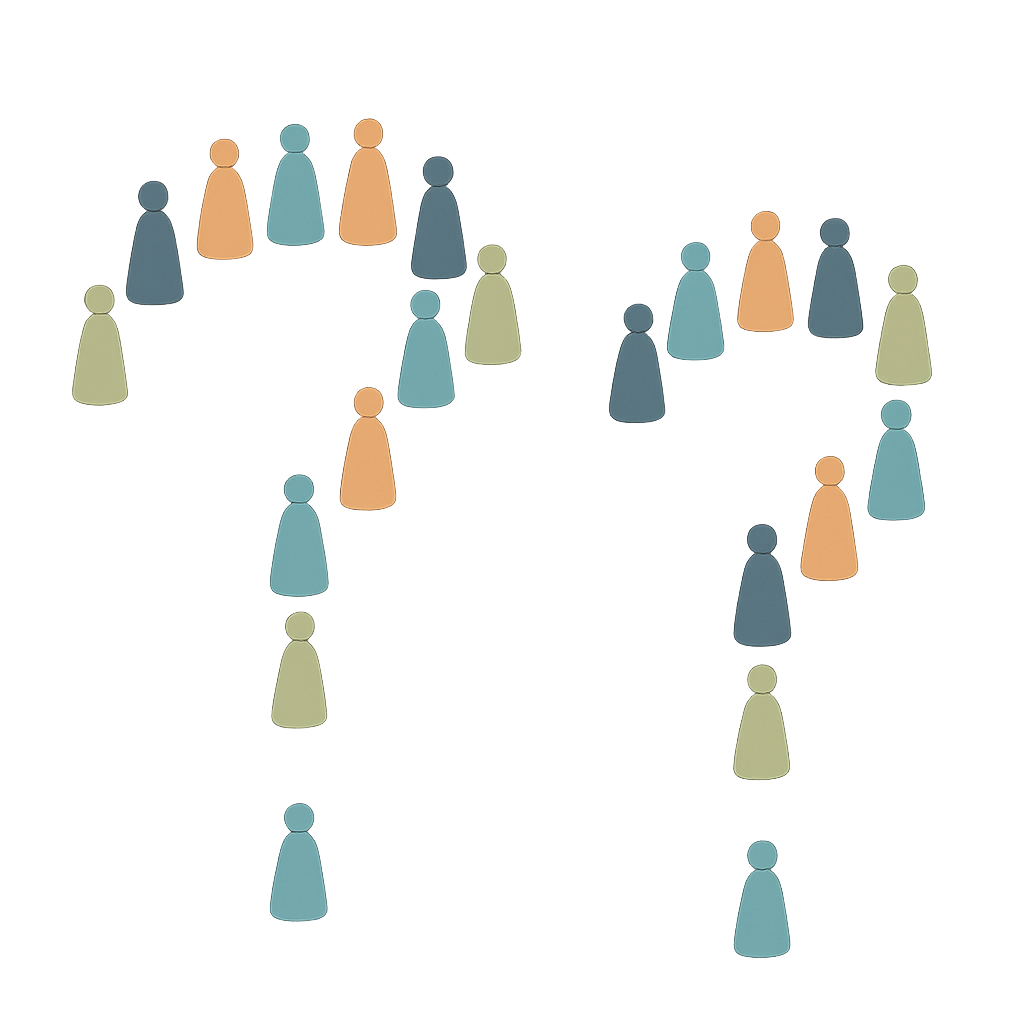 Policy makers
Justice scholars
Scenario developers
Wider public
4
28/04, EGU 2025
Breaking Barriers with Patterns, Karl Scheifinger
[Speaker Notes: Different communities are talking about justice differently & a shared language on fairness and justice is missing
Justice scholars: forms, patterns, dimensions of justice
(Quantitative) Scenario developers: Input, set-up, output
Policy makers: sustainable development, CBDR, loss & damages
Wider public: fairness

Objective: propose a shared language on distributional justice directly linked to justice theory and legible for scenarios & the general public
More transparent + accessible
RQ: How can distributional justice theory be translated into a shared language for scenario development?
Main idea: Direct distributional justice theories towards trajectories
What did we do? Translate 5 distributional justice principles into trajectories, and used them to evaluate existing scenarios and elicit stakeholder preferences]
Aggregate Utilitarian
Group A
Group B
5
28/04, EGU 2025
Breaking Barriers with Patterns, Karl Scheifinger
[Speaker Notes: Variable of interest: ideally per capita, e.g. energy consumption, risk to flooding, access to green spaces]
Prioritarian
Group A
Group B
6
28/04, EGU 2025
Breaking Barriers with Patterns, Karl Scheifinger
[Speaker Notes: Variable of interest: ideally per capita, e.g. energy consumption, risk to flooding, access to green spaces]
Egalitarian
Group A
Group B
7
28/04, EGU 2025
Breaking Barriers with Patterns, Karl Scheifinger
[Speaker Notes: Variable of interest: ideally per capita, e.g. energy consumption, risk to flooding, access to green spaces]
Sufficientarian
Sufficientarian Threshold
Group B
8
28/04, EGU 2025
Breaking Barriers with Patterns, Karl Scheifinger
[Speaker Notes: Variable of interest: ideally per capita, e.g. energy consumption, risk to flooding, access to green spaces]
Limitarian
Group A
Limitarian Threshold
9
28/04, EGU 2025
Breaking Barriers with Patterns, Karl Scheifinger
[Speaker Notes: Variable of interest: ideally per capita, e.g. energy consumption, risk to flooding, access to green spaces]
All patterns combined
Group A
Group B
10
28/04, EGU 2025
Breaking Barriers with Patterns, Karl Scheifinger
[Speaker Notes: Variable of interest: ideally per capita, e.g. energy consumption, risk to flooding, access to green spaces]
Applications in scenario research: Evaluating existing scenarios
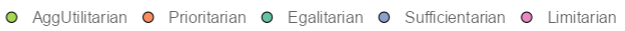 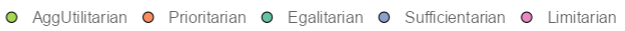 Final Energy Housing in AR6 scenarios
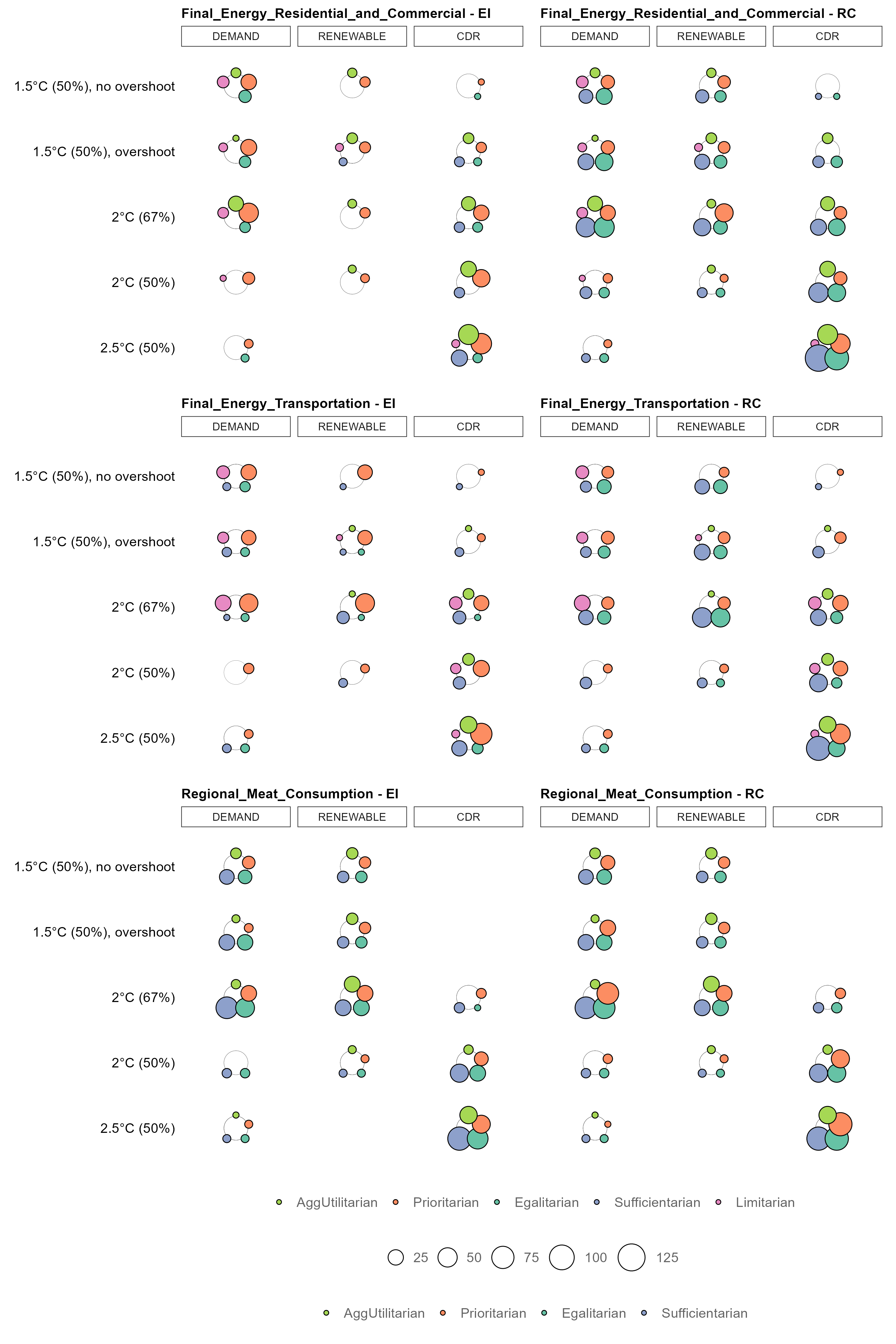 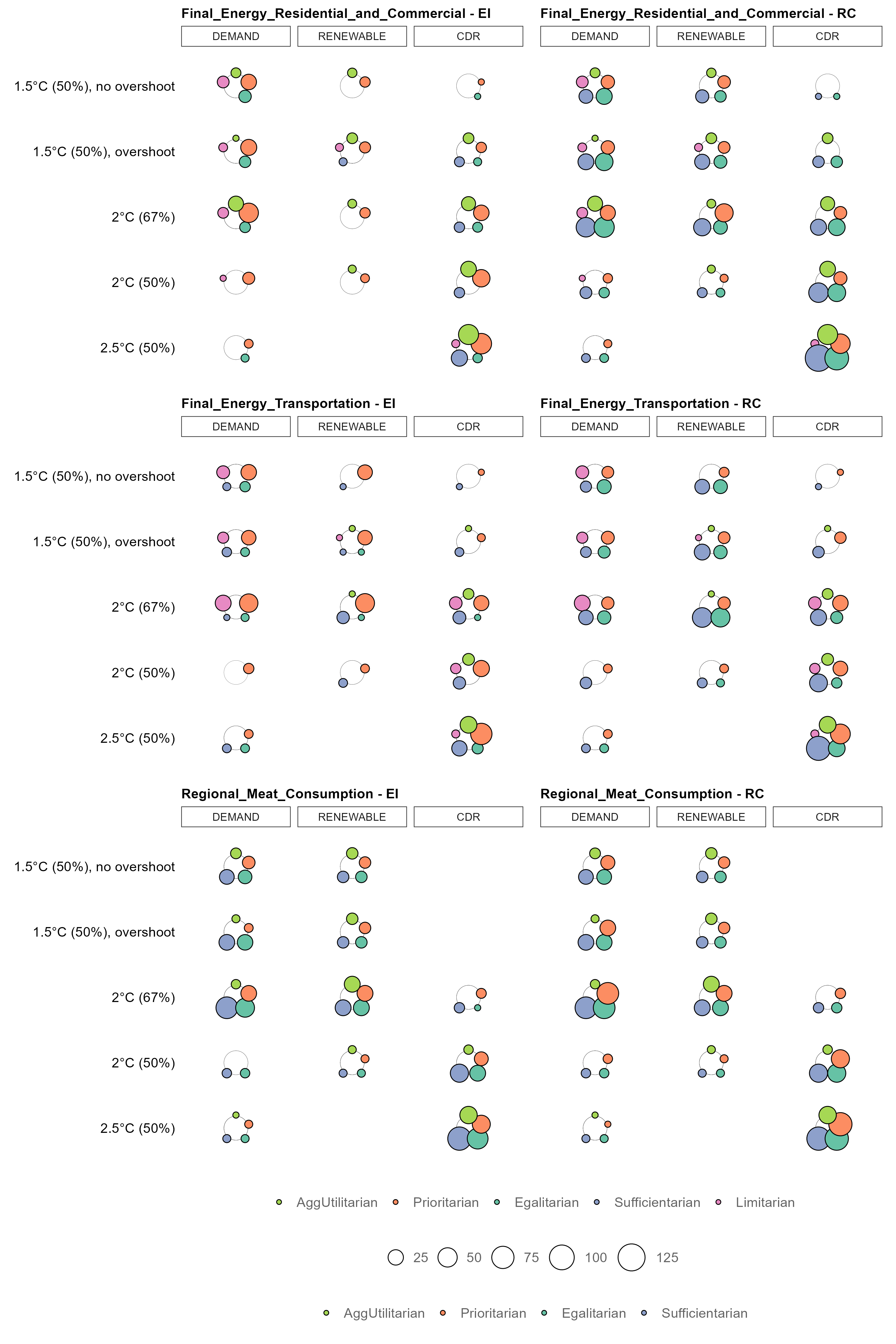 Temperature Target
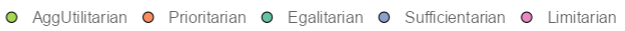 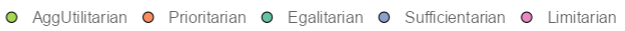 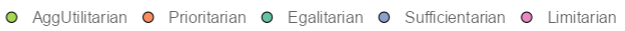 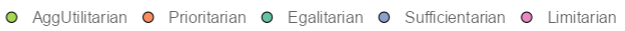 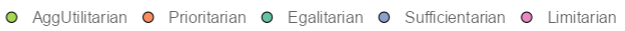 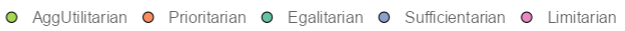 11
28/04, EGU 2025
Breaking Barriers with Patterns, Karl Scheifinger
[Speaker Notes: Assumptions:
Mitigation Strategies based on Primary Energy consumption; Renewables (renew > fossil_bio); CDR (fossil>renew)
Prioritarian: lowest 50% of global population improve
Sufficientarian: regional thresholds based on SDP Economy-driven Innovation, no energy deprivation with regards to housing
Limitarian: SSP2-NPi scenario, which assumes no additional climate action
Egalitarian: Same GINI as SDP EI, which is 0.23. SDP EI’s narrative includes inequality reduction; current GINI is around 0.45]
Applications in scenario research: Co-creating scenario narratives
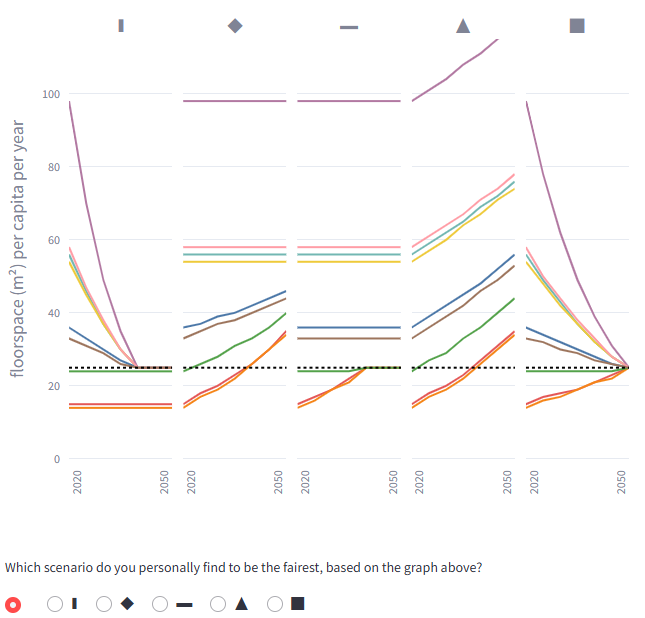 North America
Pacific OECD
China+
Europe
Latin America
Reformed Economies
Middle East
Africa
India+
12
28/04, EGU 2025
Breaking Barriers with Patterns, Karl Scheifinger
[Speaker Notes: Justice theories exist independent of normative judgment – they can be perceived as fair or unfair
Stakeholder fairness perception changes depending on i) metric, ii) threshold]
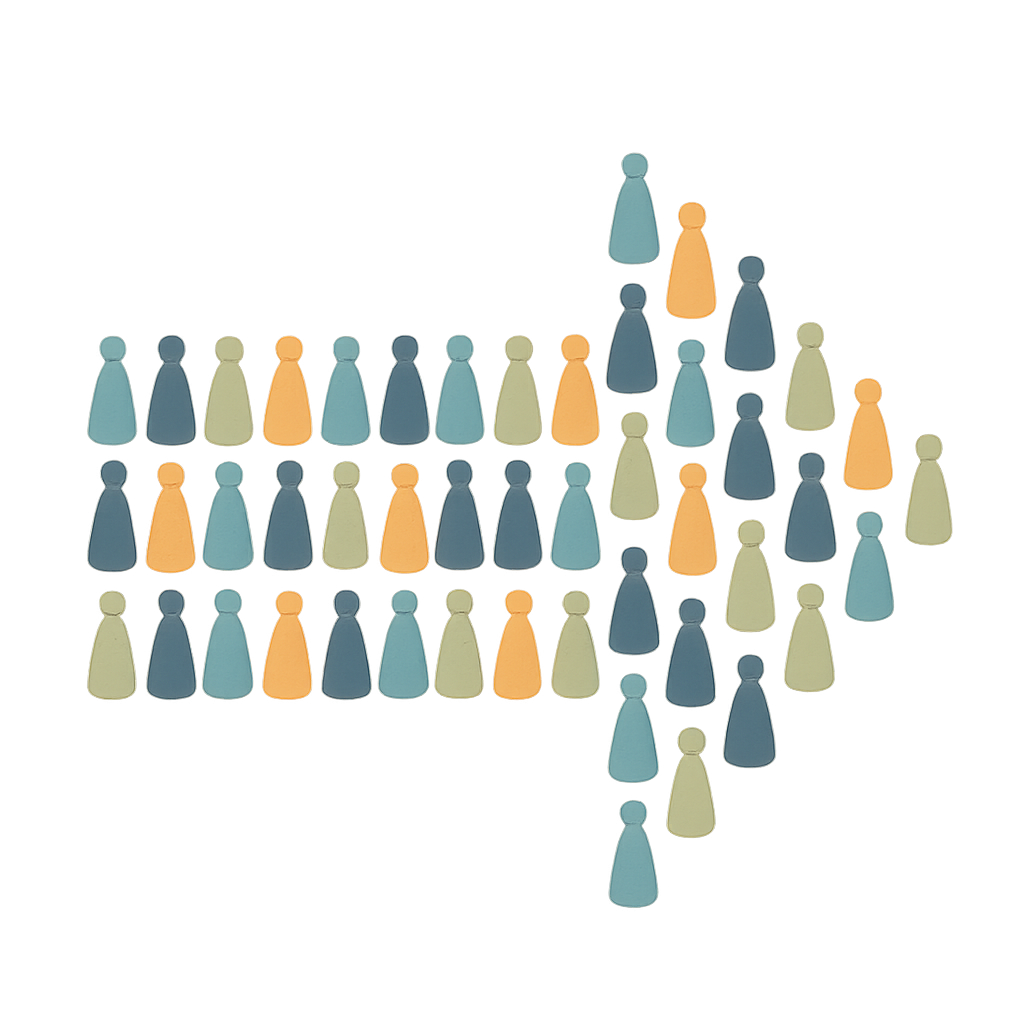 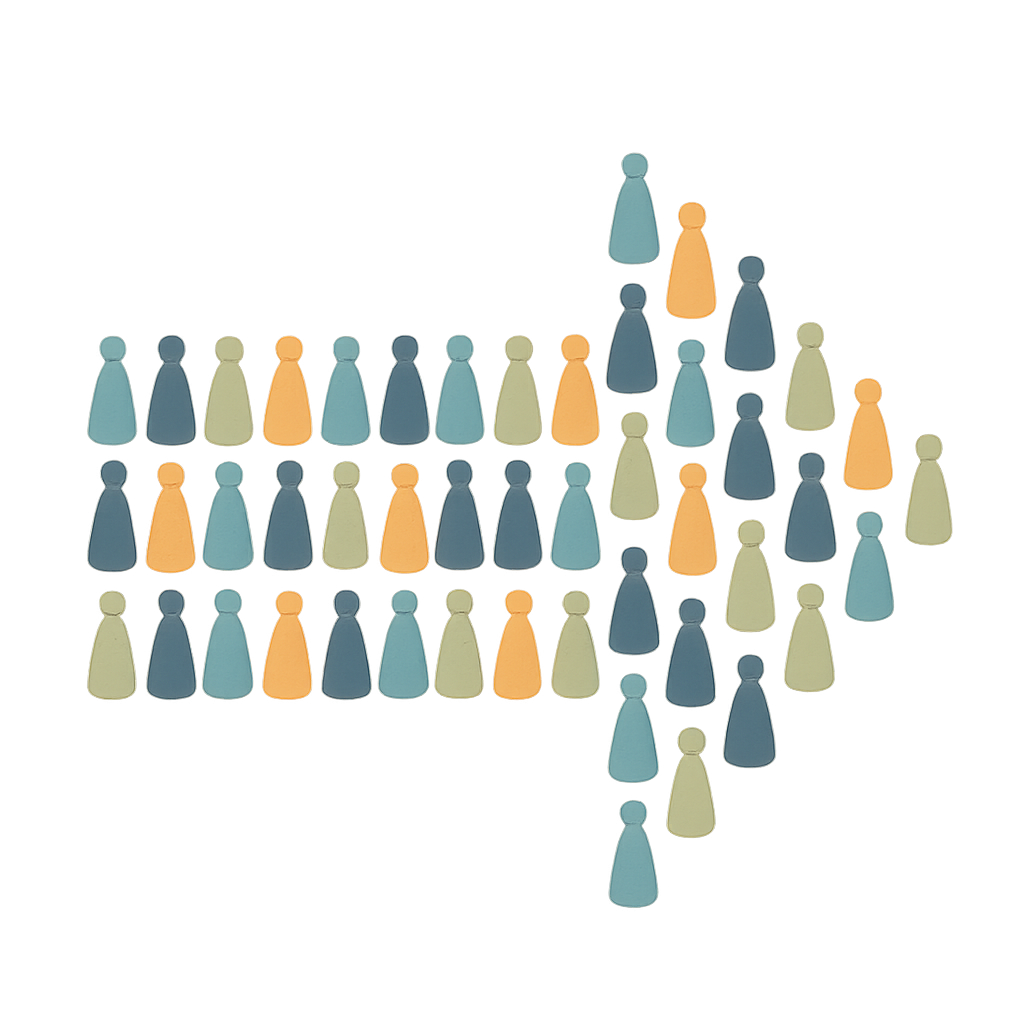 Justice patterns can act as a shared language on distributional justice.
13
28/04, EGU 2025
Breaking Barriers with Patterns, Karl Scheifinger
Justice patterns can act as a shared language on distributional justice.
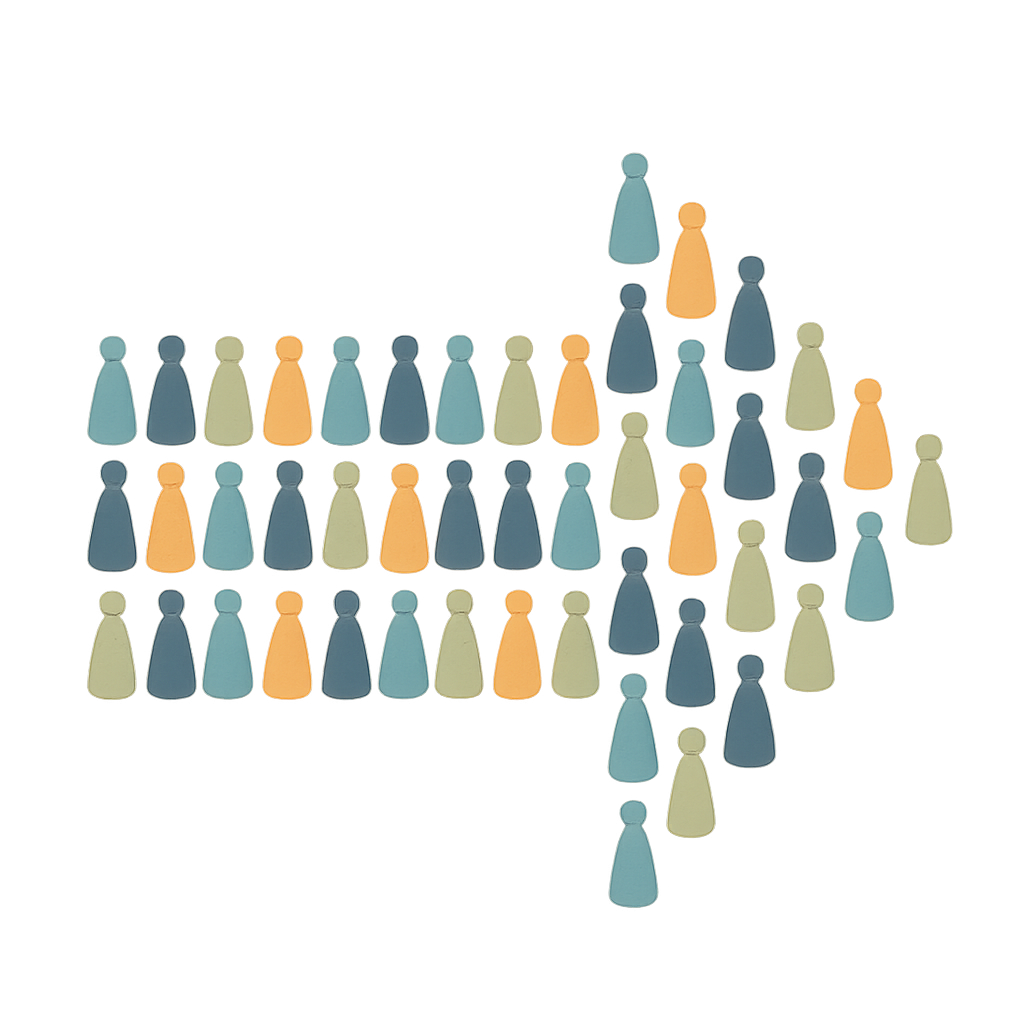 Evaluate existing scenarios.
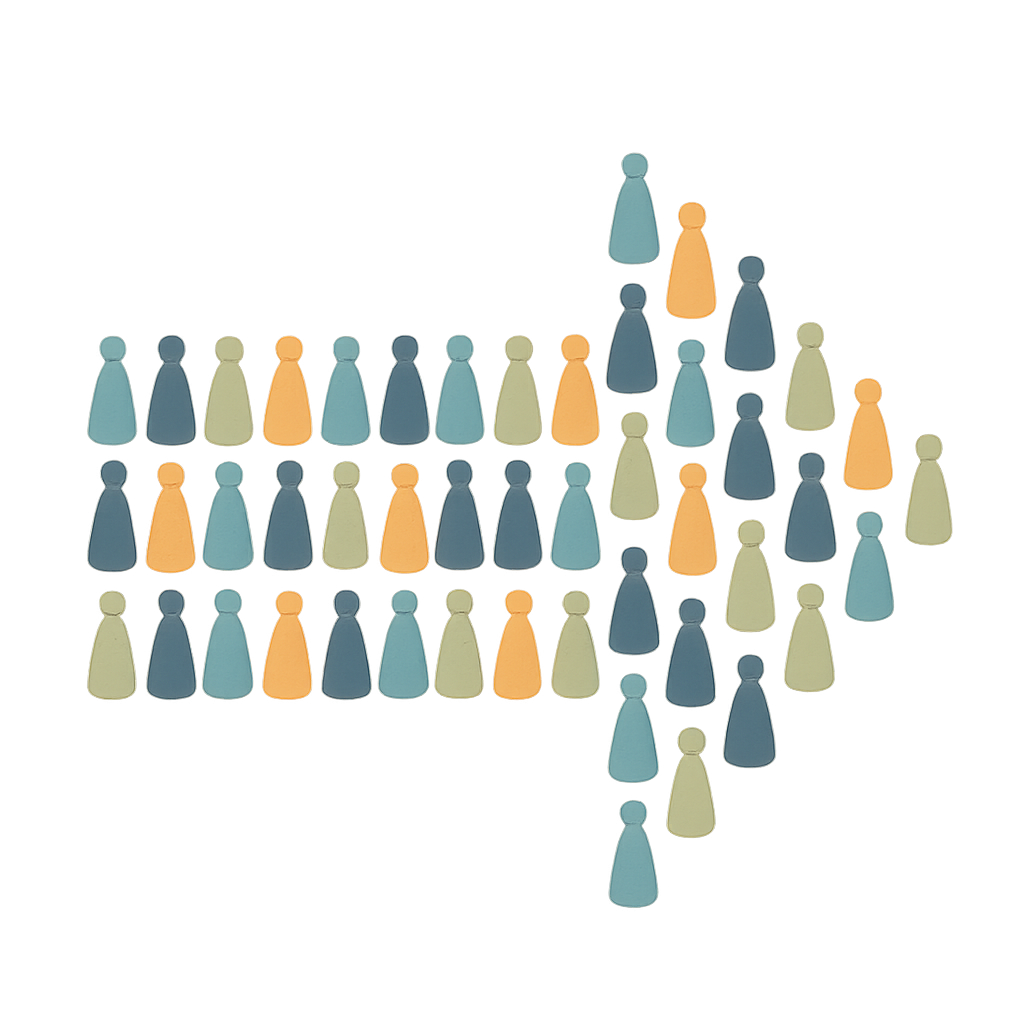 Co-create new scenario narratives.
14
28/04, EGU 2025
Breaking Barriers with Patterns, Karl Scheifinger
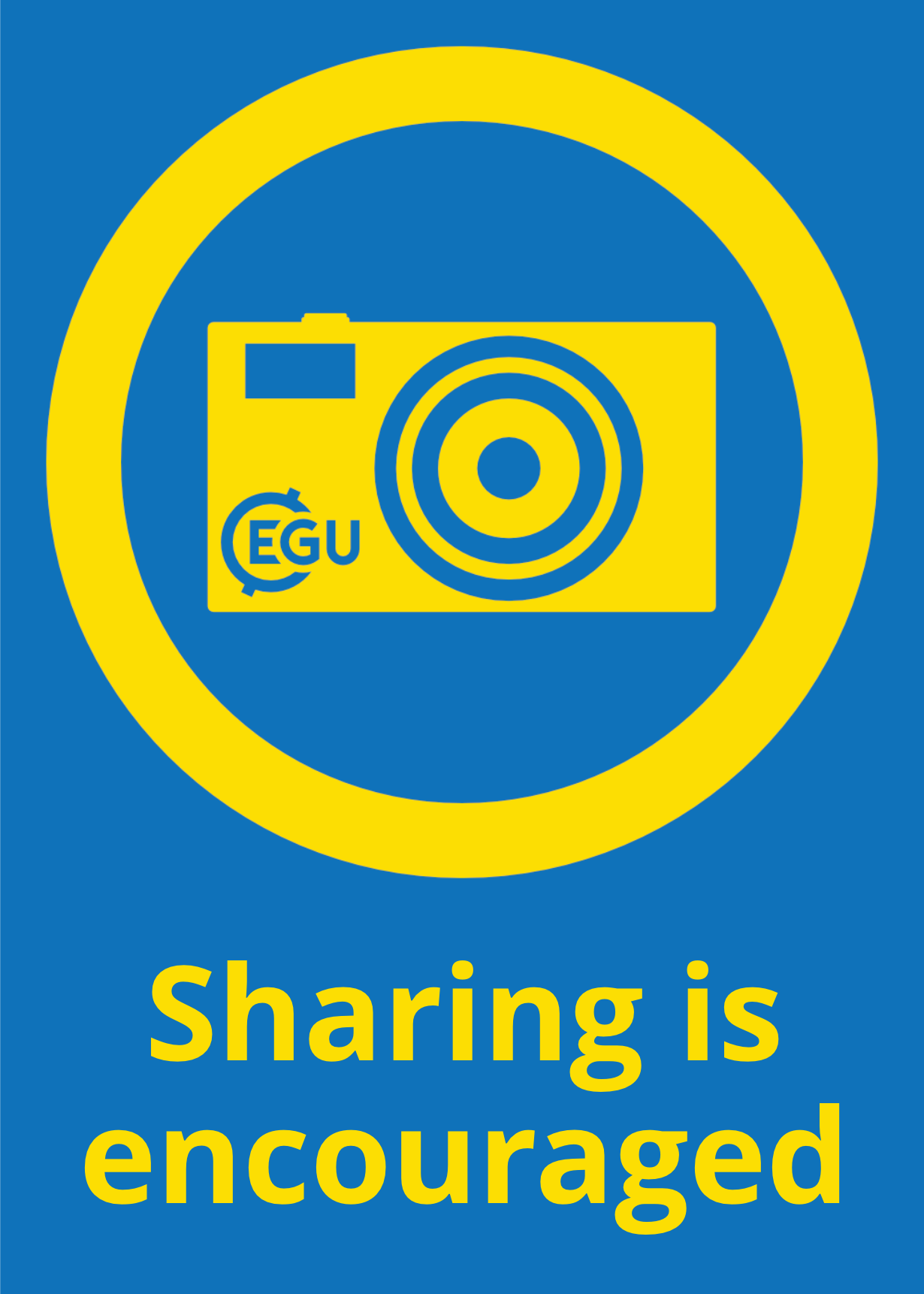 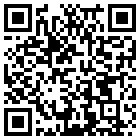 Thank you for your time.
Abstract link
Karl ScheifingerCentre for Environmental Policy, Imperial College London & Energy, Climate, and Environment, IIASAscheifinger@iiasa.ac.at@karlscheifinger.bsky.social